Все профессии важны
Составил: Цацина Ю.А.
Отгадайте загадки
Правила движения
Знает без сомнения.
Вмиг заводит он мотор,
На машине мчит... (шофер)
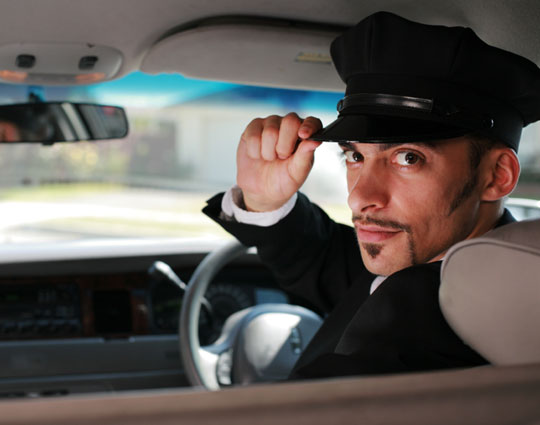 Темной ночью, ясным днем
Он сражается с огнем.
В каске, будто воин славный,
На пожар спешит... (пожарный)
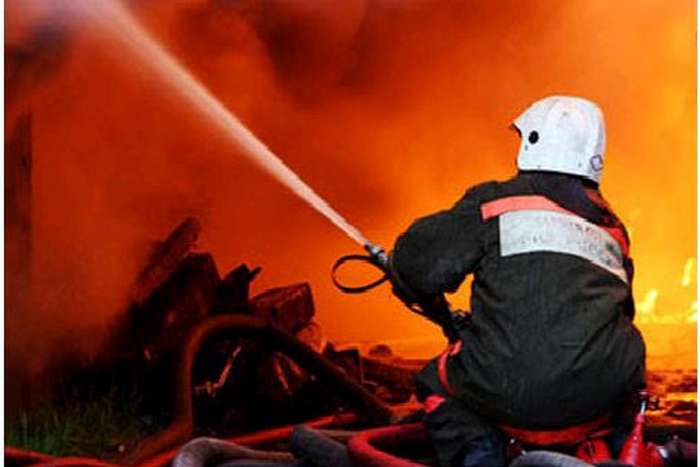 Кирпичи кладет он в ряд,
Строит садик для ребят
Не шахтер и не водитель,
Дом нам выстроит... (строитель)
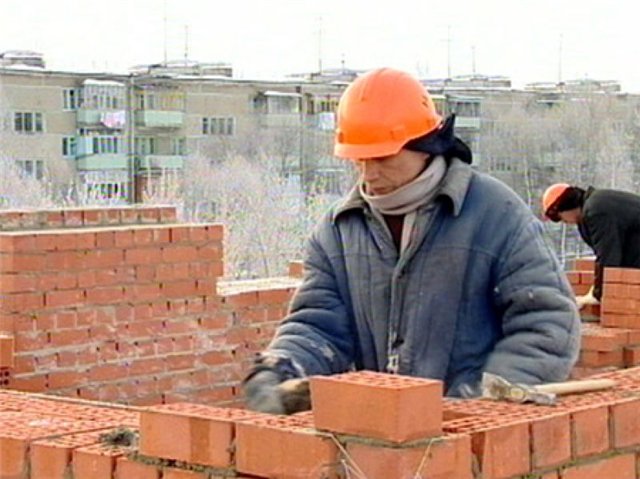 Он от всех родных вдали
Водит в море корабли.
Повидал немало стран
Наш отважный... (капитан)
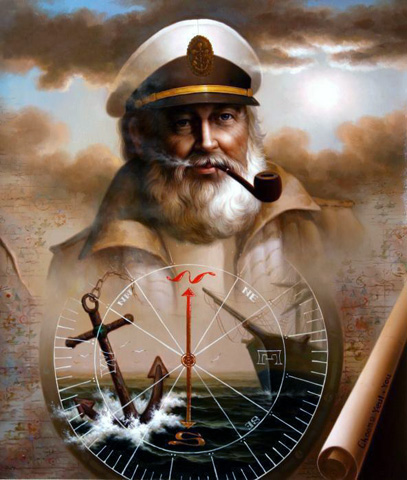 Кто учит детишек читать и писать, Природу любить, стариков уважать? (учитель)
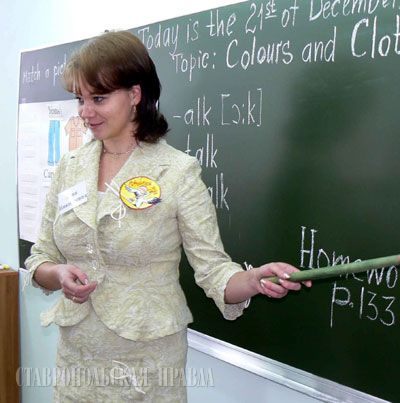 Кто у постели больного сидит? И как лечиться он всем говорит. Кто болен — он капли предложит принять, Тому, кто здоров, разрешит погулять. (доктор)
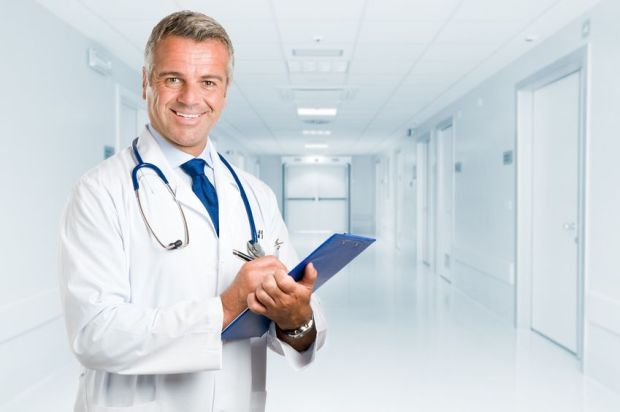 У этой волшебницы,Этой художницы,Не кисти и краски,А гребень и ножницы.Она обладаетТаинственной силой:К кому прикоснётся,Тот станет красивый. (парикмахер)
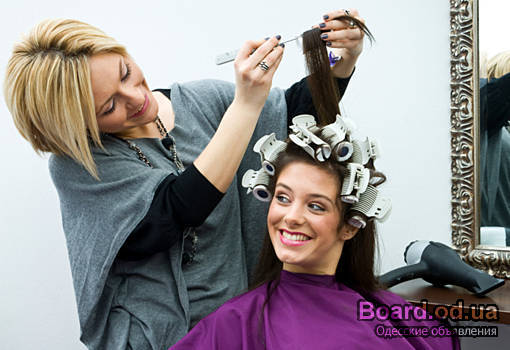 Скажите, кто так вкусно Готовит щи капустные, Пахучие котлеты, Салаты, винегреты, Все завтраки, обеды?
                          (Повар)
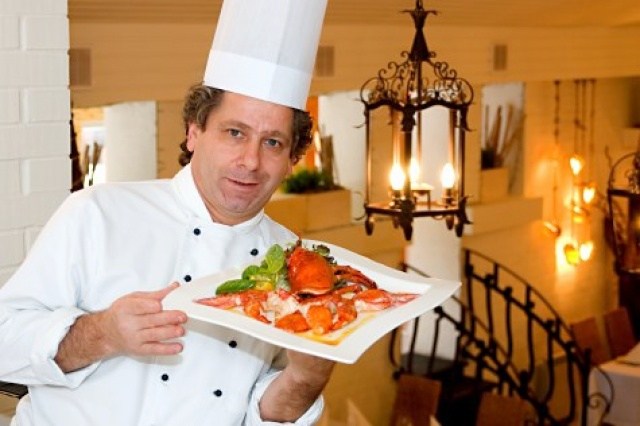 Раздать нужные предметы
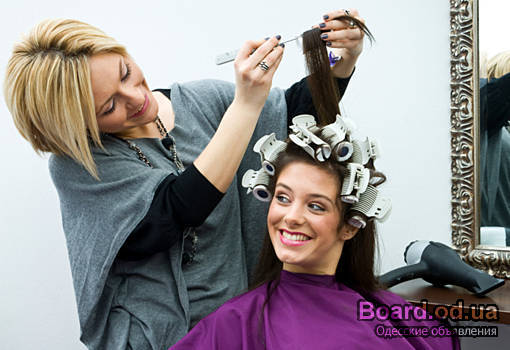 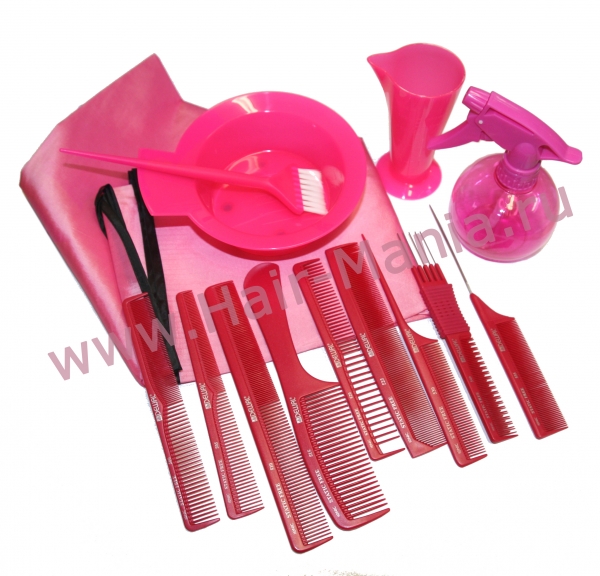 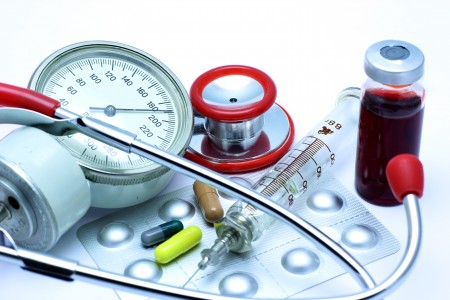 Какую одежду носят?
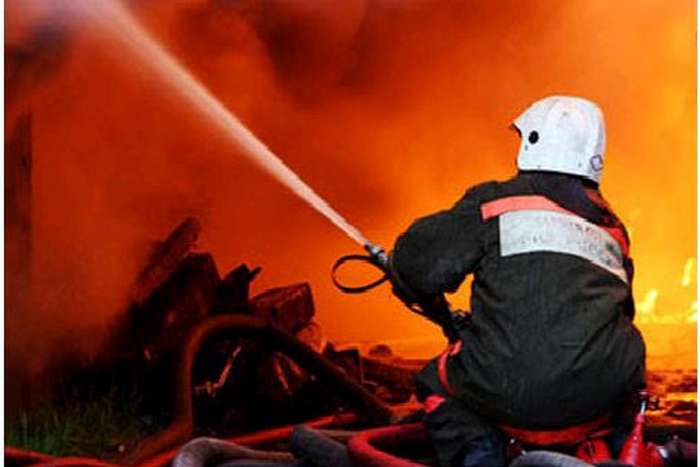 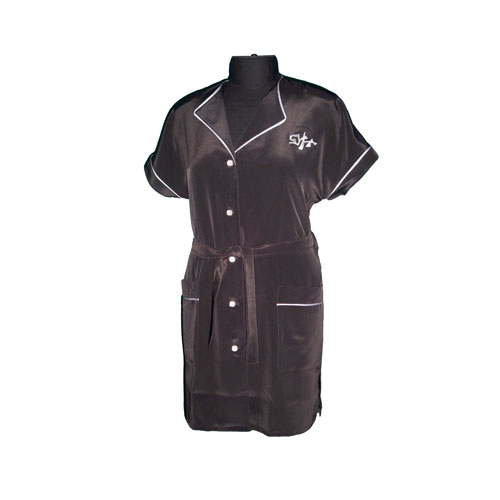 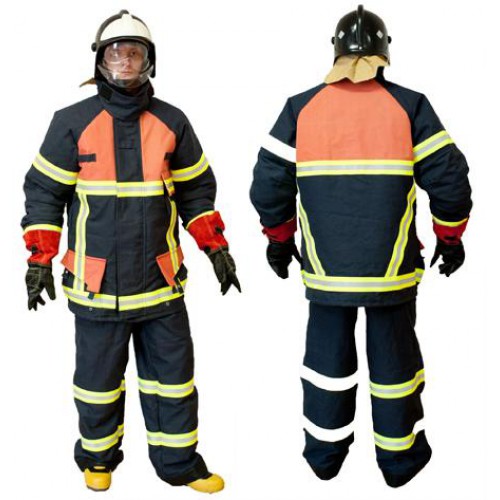 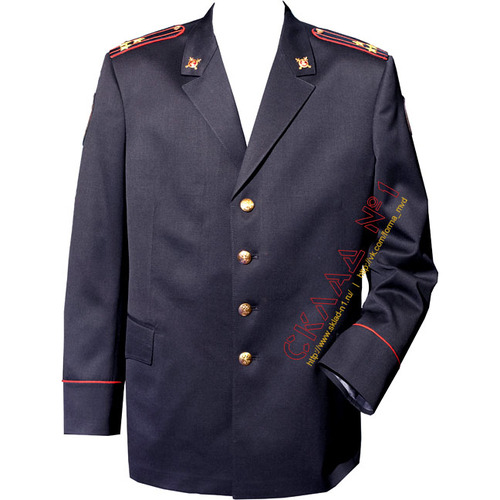 Какая машина подходит?
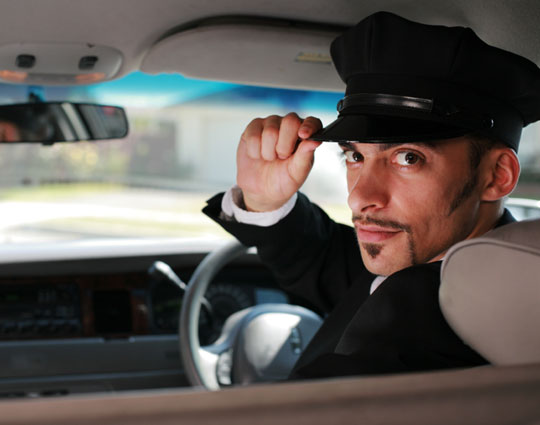 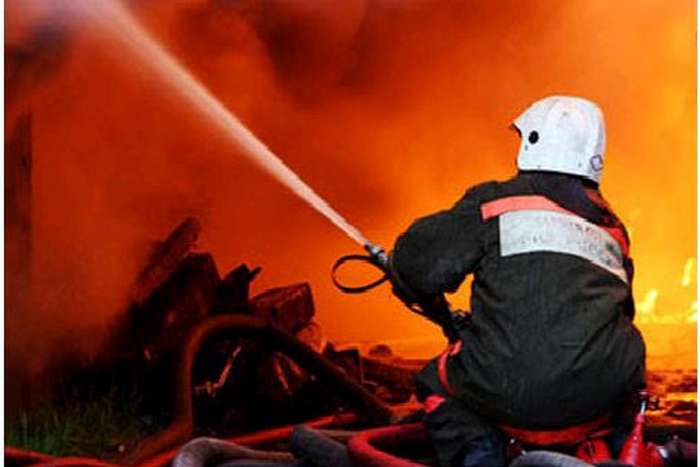 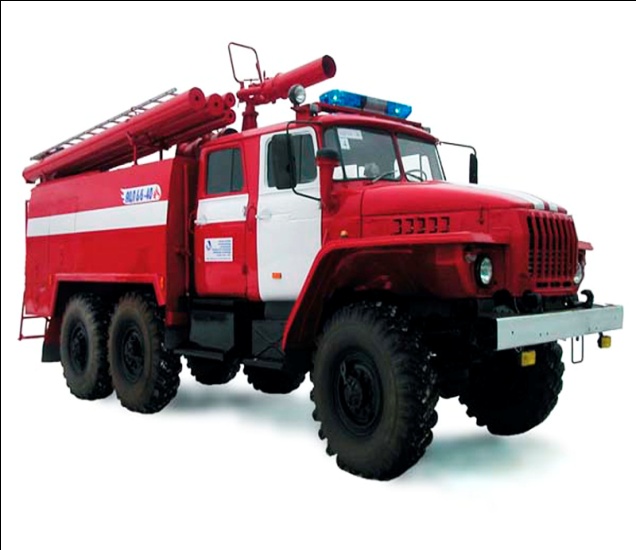 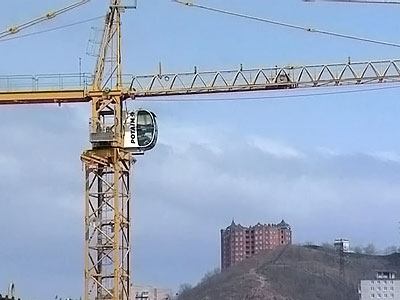 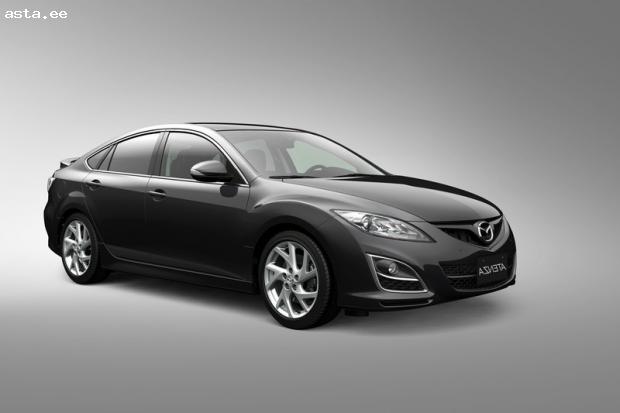